Novita Topsolid 714
Stefano Vezzani
[Speaker Notes: DIAPO 1 – présentation

Titre du diaporama : police VERDANA, taille 54, blanc, aligné à droite
Sous-titre : taille 44, blanc, aligné à droite
Détails : police CALIBRI, taille 28, blanc, aligné à droite]
Novita CAD: Interfaccia
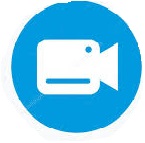 Nuove icone, 4K, pannelli :
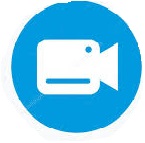 Manipolatore:
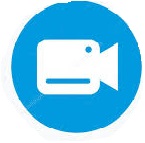 Copia/incolla stili:
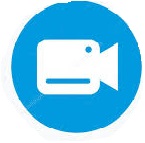 Memorizzazione template usati:
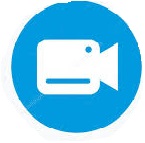 Gesione codifica:
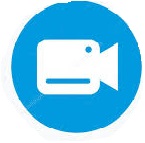 Indici di revisione:
[Speaker Notes: DIAPO 3 – contenu, modèle 1]
Novita CAD: Sketch
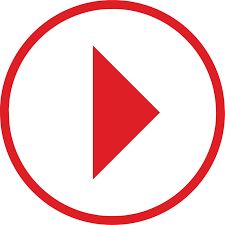 Gestione orientamenti e origini:
Titre blabla
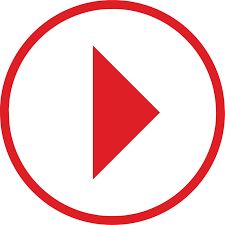 Copia spigoli da solido:
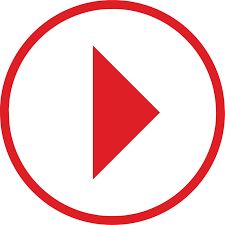 Offset dei profili diversificato:
[Speaker Notes: DIAPO 3 – contenu, modèle 1]
Novita CAD: Forme/Superfici
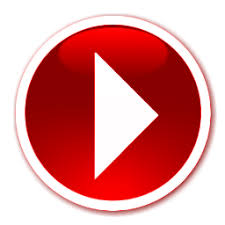 Nuovo comando: Blocco vincolato
Titre blabla
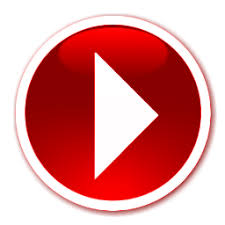 Nuovo metodo di gestione dei fori:
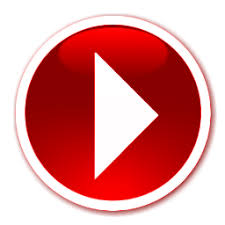 Nuovo comando: Ripetizione booleana
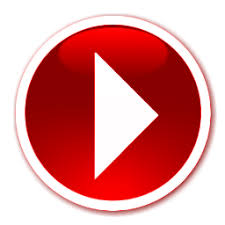 Nuova gestione offset Facce/Superfici:
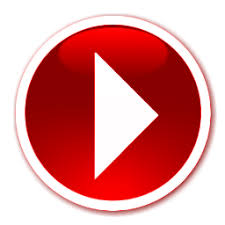 Nuova opzione di selezione per spigoli:
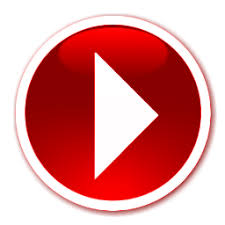 Nuova opzione di inserimento processo e preforo:
[Speaker Notes: DIAPO 3 – contenu, modèle 1]
Novita CAD: Forme/Superfici
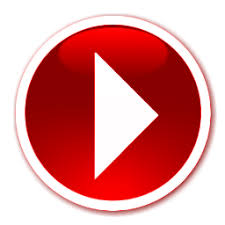 Nuova opzione in sostituzione parte
Titre blabla
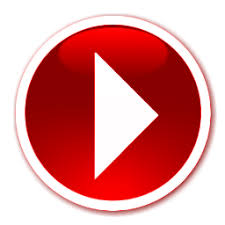 Nuovo opzione in copia facce:
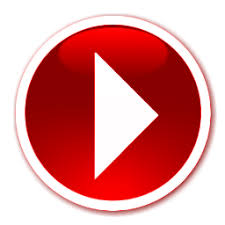 Nuovo comando: Superficie tangente
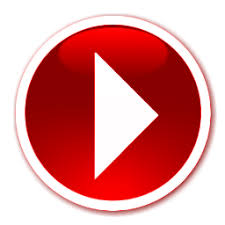 Nuova comando: Marcatura
[Speaker Notes: DIAPO 3 – contenu, modèle 1]
Novita CAD: Lamiera
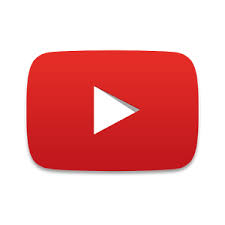 Flangia: nuova opzione
Titre blabla
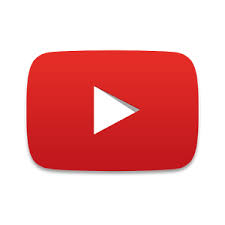 Nuovo comando: Analisi lamiera
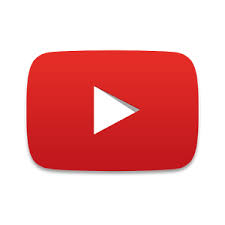 Nuova opzione: colorazione processi sullo sviluppo
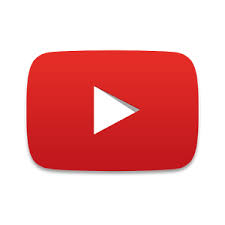 Nuova associazione: materiale –tabella sviluppo
[Speaker Notes: DIAPO 3 – contenu, modèle 1]
Novita CAD: Assiemi
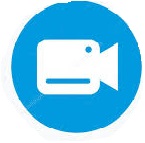 Nuova opzione per modifica in posizione:
Titre blabla
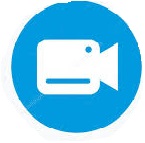 Nuovo processo ( tasca):
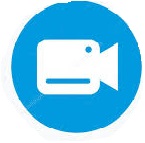 Nuovo comando: Assemblaggio locale
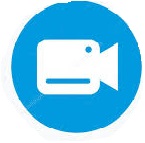 Nuove opzioni di Blocco e cilindro inglobante:
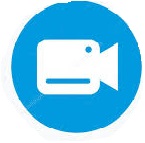 Nuova opzione sullo slave part:
[Speaker Notes: DIAPO 3 – contenu, modèle 1]
Novita CAD:Assiemi
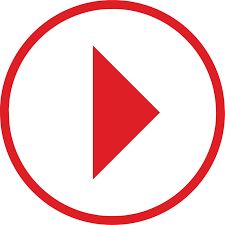 Nuovo ambiente per progettazione in TEAM:
Titre blabla
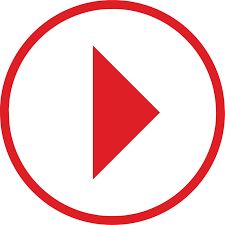 Possibilita di attivare l’analisi topologica sulla distinta base:
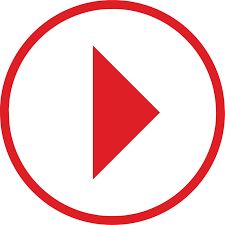 Nuovo livello di distinta: Sottogruppi
[Speaker Notes: DIAPO 3 – contenu, modèle 1]
Novita CAD: Strumenti
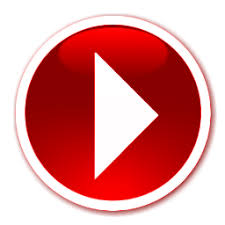 Sezione 3D: possibilita di scegliere cosa sezionare
Titre blabla
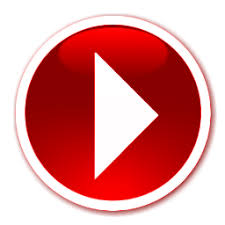 Rendering: possibilità di inserire nuovi effetti sulla finitura
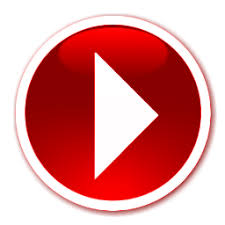 Nuovo comando : Blocco vincolato
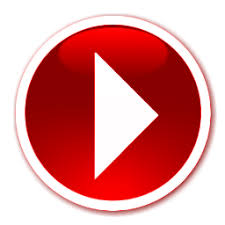 Semplificata l’associazione alle rappresentazioni:
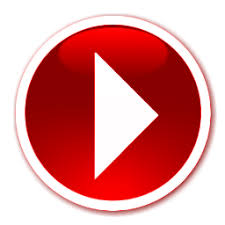 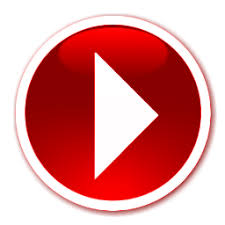 Nuova opzione nella ripetizione: Copia riempimento
[Speaker Notes: DIAPO 3 – contenu, modèle 1]
Novita CAD: Strumenti
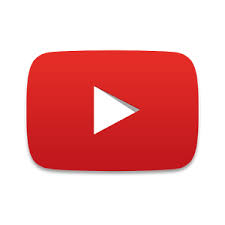 Nuova opzione di verifica su tolleranze 3D:
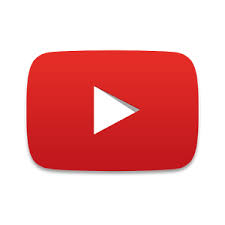 Nuove opzioni per le operazioni sugli assiemi:
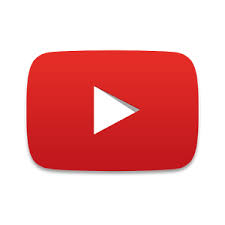 Nuove opzione per le operazioni sulle parti (in assieme):
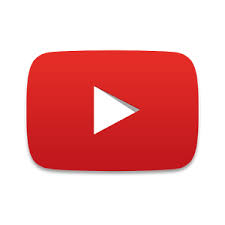 Nuovo comando per proiettare le annotazioni 3D in tavola:
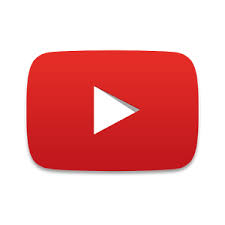 Nuovo comando per proiettare degli schemi 3d in tavola:
[Speaker Notes: DIAPO 3 – contenu, modèle 1]
Novita CAD: Tavola
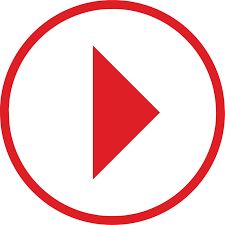 Nuova gestione della vista interrotta:
Titre blabla
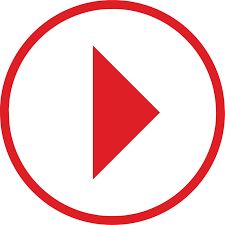 Nuovo comando per definire la sovrapposione nella vista
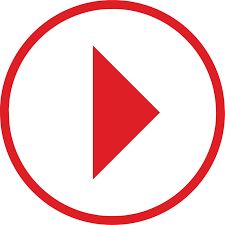 Nuova gestione per l’inserimento dei titoli nelle viste:
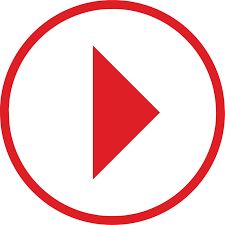 Nuova opzione per decidere la priorita di visualizzazione:
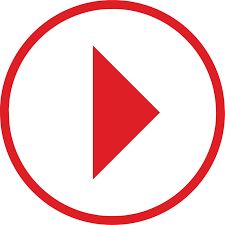 Possibilita di personalizzare le rappresentazioni della sezione:
[Speaker Notes: DIAPO 3 – contenu, modèle 1]
Novita CAD: Tavola
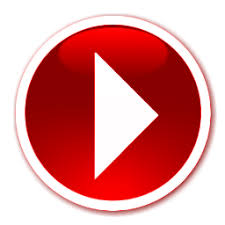 Nuova opzione per gestire le estensioni degli assi:
Titre blabla
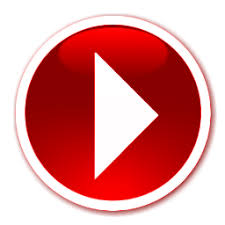 Nuove opzioni per la gestione della tabella delle coordinate:
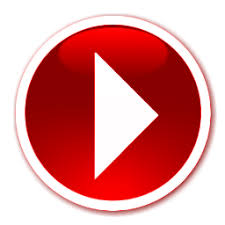 Nuove gestione per configuare l’altezza righa sulle tabelle:
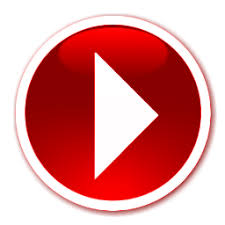 Nuove opzioni sulla tabella dei fori:
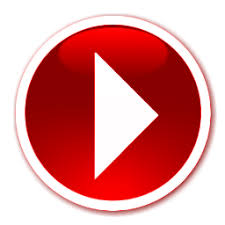 Nuova opzione sulla quotatura: punto medio
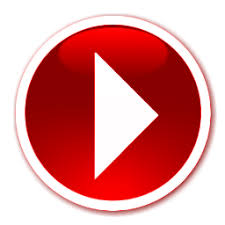 Nuova opzione sulla quotatura:
[Speaker Notes: DIAPO 3 – contenu, modèle 1]
Novita CAD: Tavola
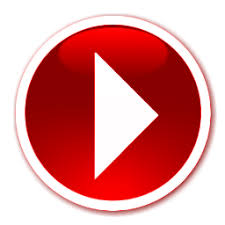 Nuova opzione sulla quotatura: per coordinate
Titre blabla
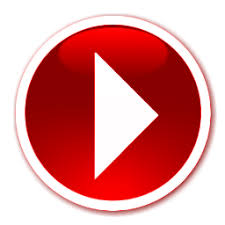 Nuova opzione per la quotatura fori:
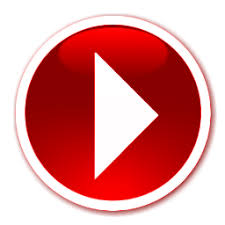 Nuova opzione per gestione degli indici:
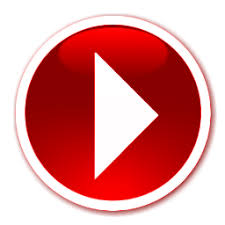 Messa in tavola di una forma tassellata:
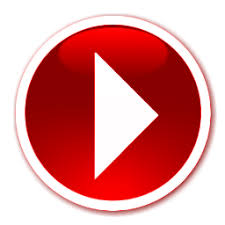 Nuova opzione sulla quotatura: punto medio
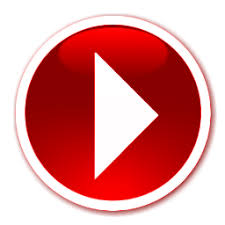 Nuova opzione sulla quotatura: estendi linea su cerchio
esporta quota
[Speaker Notes: DIAPO 3 – contenu, modèle 1]
Novita CAD: Multiprocesso
Nuovo Ambiente che permette di poter creare velocemente una serie di documenti (Distinte, Tavole, 
Cam, codice Iso) a partire dall’assieme realizzato
Titre blabla
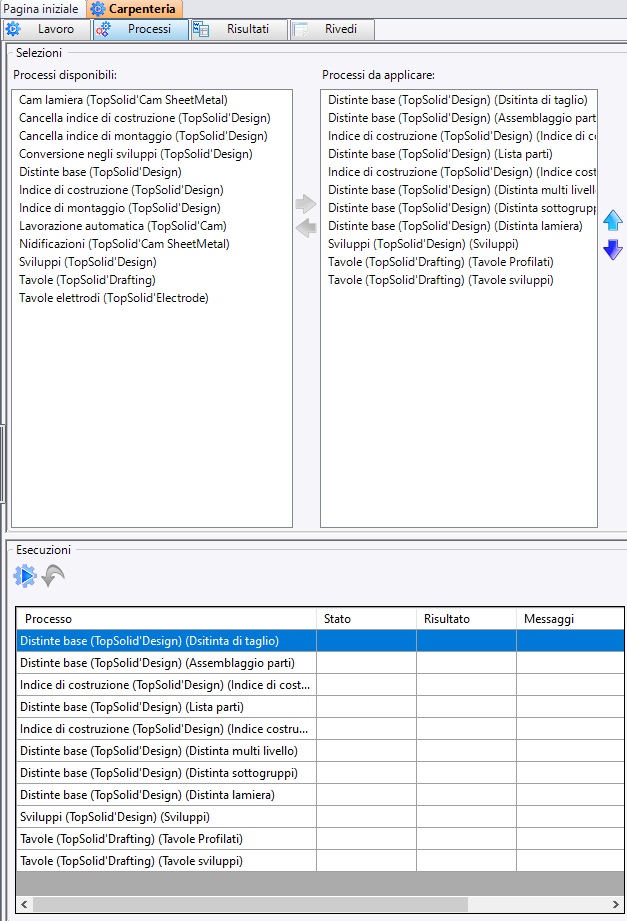 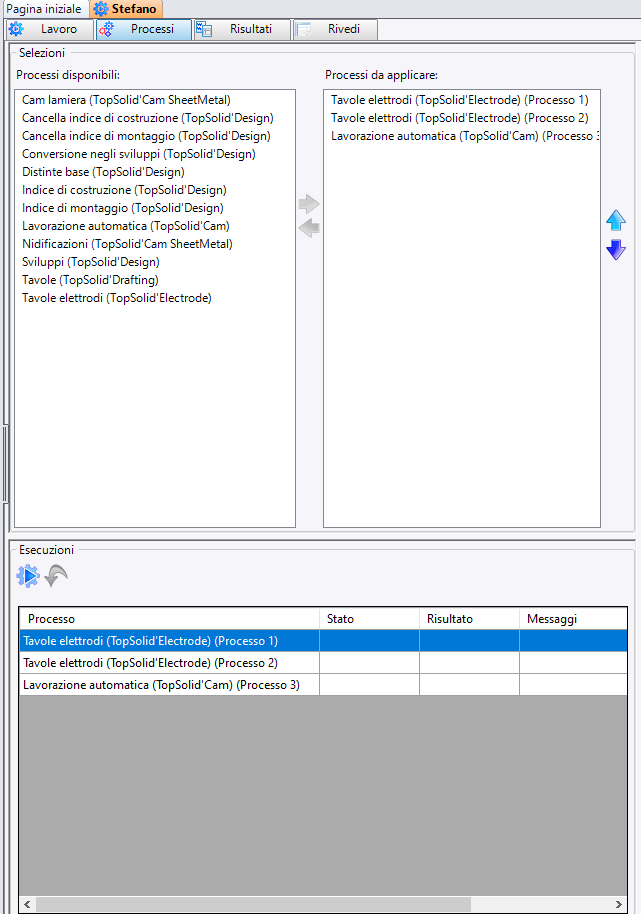 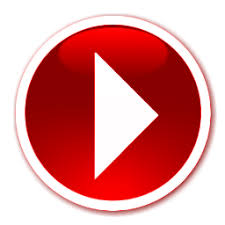 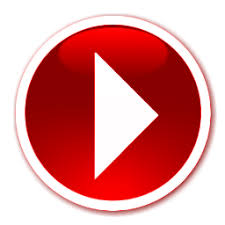 [Speaker Notes: DIAPO 3 – contenu, modèle 1]
Novita CAD: Interfaccia
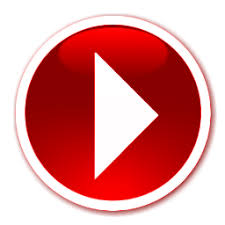 Creazione simbolo da dxf
Titre blabla
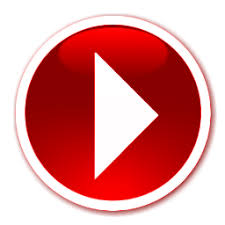 Nuova opzione per la configurazione del pdf:
Nuova interfaccia per la realta virtuale: FBX
[Speaker Notes: DIAPO 3 – contenu, modèle 1]
Novita CAD: Nesting
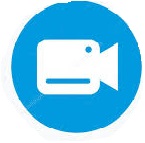 Ottimizzazione sul numero di fogli:
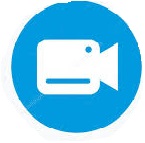 Nuova gestione del taglio comune:
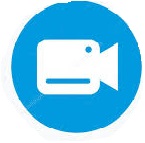 Nuova gestione sulla disposizione alternata e ottimizzazione 
di riempimento:
[Speaker Notes: DIAPO 3 – contenu, modèle 1]
Grazie per 
  L'attenzione
[Speaker Notes: DIAPO 5 – fin

police VERDANA, taille 48, lettres capitales, blanc, centré dans la diapositive]